Trường Tiểu học Việt Hưng
Môn Toán 4
PHÒNG GIÁO DỤC ĐÀO TẠO QUẬN  THANH KHÊ
TRƯỜNG TIỂU HỌC ĐINH BỘ LĨNH
Toán
Diện tích hình thoi
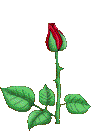 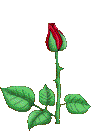 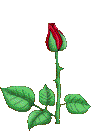 Toán:
B
C
A
n
n
n
2
2
2
Diện tích hình thoi.
Tr. 142
Cho hình thoi ABCD, Có AC = m, BD = n
Tính diện tích hình thoi.
M
B
N
A
n
C
m
D
m
Toán:
B
C
A
n
n
n
2
2
2
Diện tích hình thoi.
Tr. 142
M
B
N
A
n
C
m
D
m
Dựa vào hình vẽ ta có :Diện tích hình thoi ABCD bằng diện tích hình chữ nhật MNCA
B
C
A
n
n
n
2
2
2
n
n
2
2
m x n
2
Toán:
Diện tích hình thoi.
Tr. 142
M
B
N
A
n
C
m
D
m
m x
Diện tích hình chữ nhật MNCA=
m x
=
B
C
A
n
n
n
2
2
2
m x n
2
M
B
N
A
n
C
m
D
m
Diện tích hình thoi ABCD là:
Diện tích hình thoi bằng tích của độ dài hai đường chéo chia cho 2 (cùng đơi vị đo)
n
n
2
2
m x n
2
B
*Diện tích hình thoi bằng tích của độ dài hai đường chéo chia cho 2 (cùng đơi vị đo)
A
n
C
D
m
S =
S là diện tích của hình thoi; 
m, n là độ dài hai đường chéo.
Toán:
N
B
M
P
A
C
Q
D
Diện tích hình thoi.
Tr. 142
Bài 1  Tính diện tích của :
b) Hình thoi MNPQ
a) Hình thoi ABCD
Biết MP = 7cm          	 NQ =4cm
Biết AC= 3cm          	 BD =4cm
Toán:
B
3 x 4
A
C
2
D
Diện tích hình thoi.
Tr. 142
Bài 1  Tính diện tích của :
a) Hình thoi ABCD
Biết AC= 3cm          	 BD =4cm
Giải:
Diện tích của hình thoi ABCD
= 6 (cm²)
Toán:
N
M
P
7 x 4
2
Q
Diện tích hình thoi.
Tr. 142
Bài 1  Tính diện tích của :
b) Hình thoi MNPQ, biết
MP = 7cm          NQ =4cm
Giải:
Diện tích của hình thoi MNPQ
= 14 (cm²)
Toán:
Diện tích hình thoi.
Tr. 142
Bài 2  Tính diện tích hình thoi biết:
a) Độ dài các đường chéo là 5 dm và 20 dm.
b) Độ dài các đường chéo là 4m và 15 dm.
Toán:
5 x 20
2
Diện tích hình thoi.
Tr. 142
Bài 2  Tính diện tích hình thoi biết:
a) Độ dài các đường chéo là 5 dm và 20 dm.
Giải:
Diện tích của hình thoi là:
= 50 (dm²)
Đáp số: 50 dm²
Toán:
40 x 15
2
Diện tích hình thoi.
Tr. 142
Bài 2  Tính diện tích hình thoi biết:
b) Độ dài các đường chéo là 4m và 15 dm.
Giải:
4 m = 40 dm
Diện tích của hình thoi là:
= 300 (dm²)
Đáp số: 300 dm²
Toán:
1
2
Diện tích hình thoi.
Tr. 142
Bài 3: Đúng ghi Đ sai ghi S:
2cm
2cm
5cm
5cm
Diện tích hình thoi bằng diện tích hình chữ nhật
S
Diện tích hình thoi bằng        diện tích hình chữ nhật
Đ
KÍNH CHÚC THẦY, CÔ VÀ CÁC EM SỨC KHỎE